муниципальное бюджетное дошкольное образовательное учреждение «Детский сад №1»
«Что перепутал художник?»
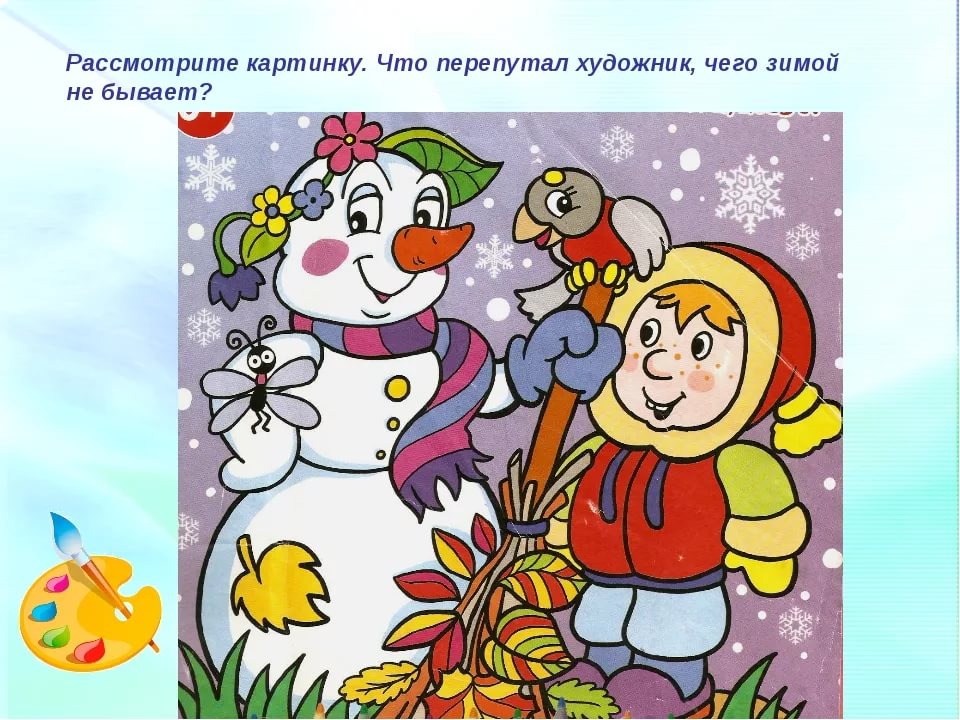 Составитель: Гайнанова С.М
Красноярск 2020
Уважаемые родители! Предлагаем вашему внимаю серию картинок для развития внимания и наблюдательности у детей.     
 Предложите ребенку рассмотреть сюжетные картинки. Ребенок должен найти все ошибки, которые сделал художники
 и объяснить их.
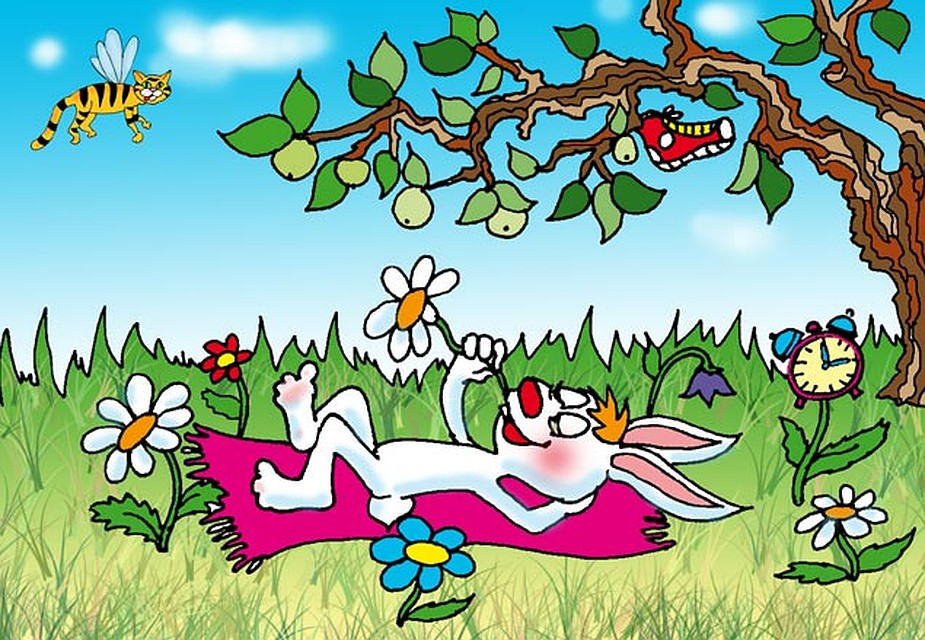 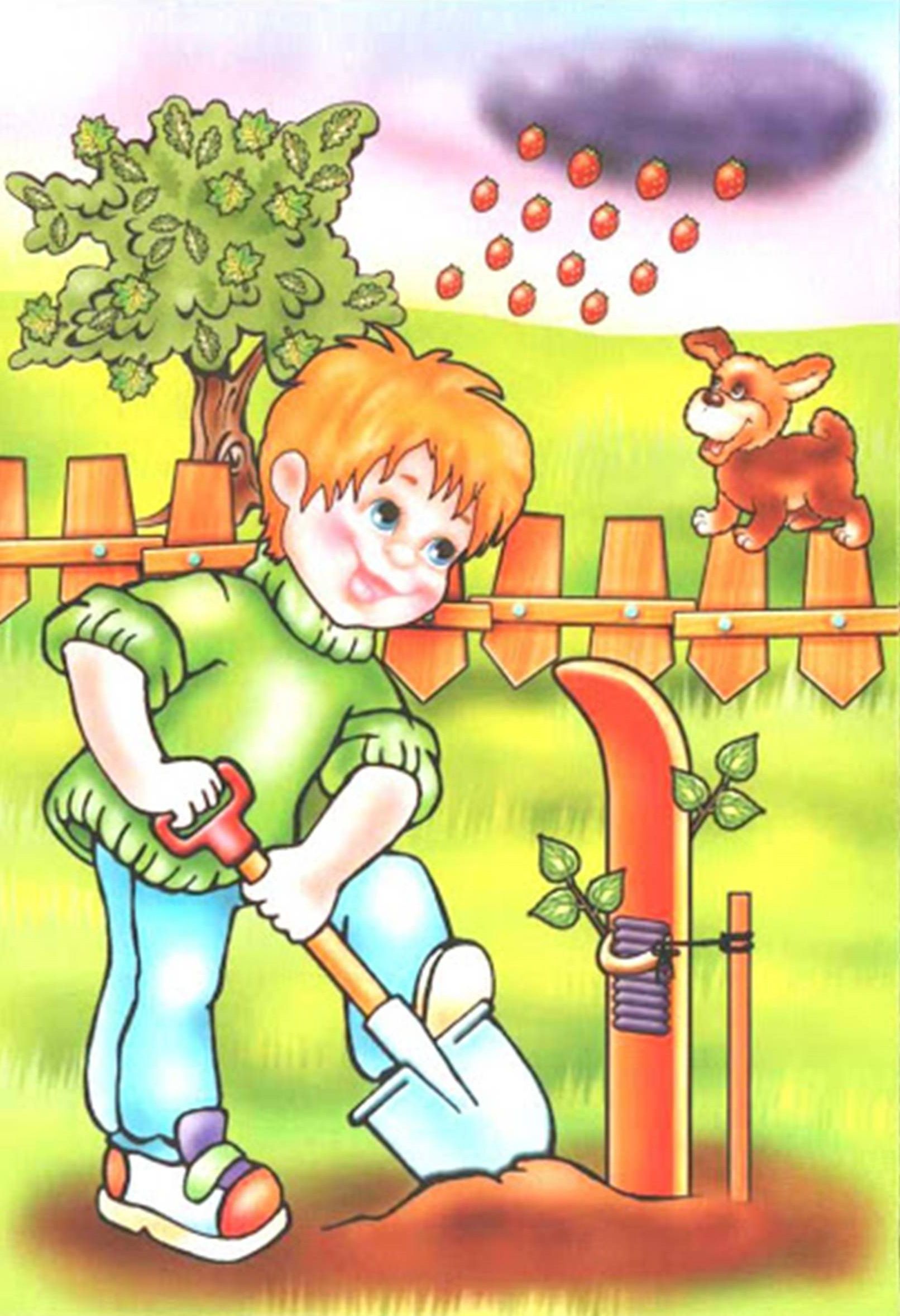 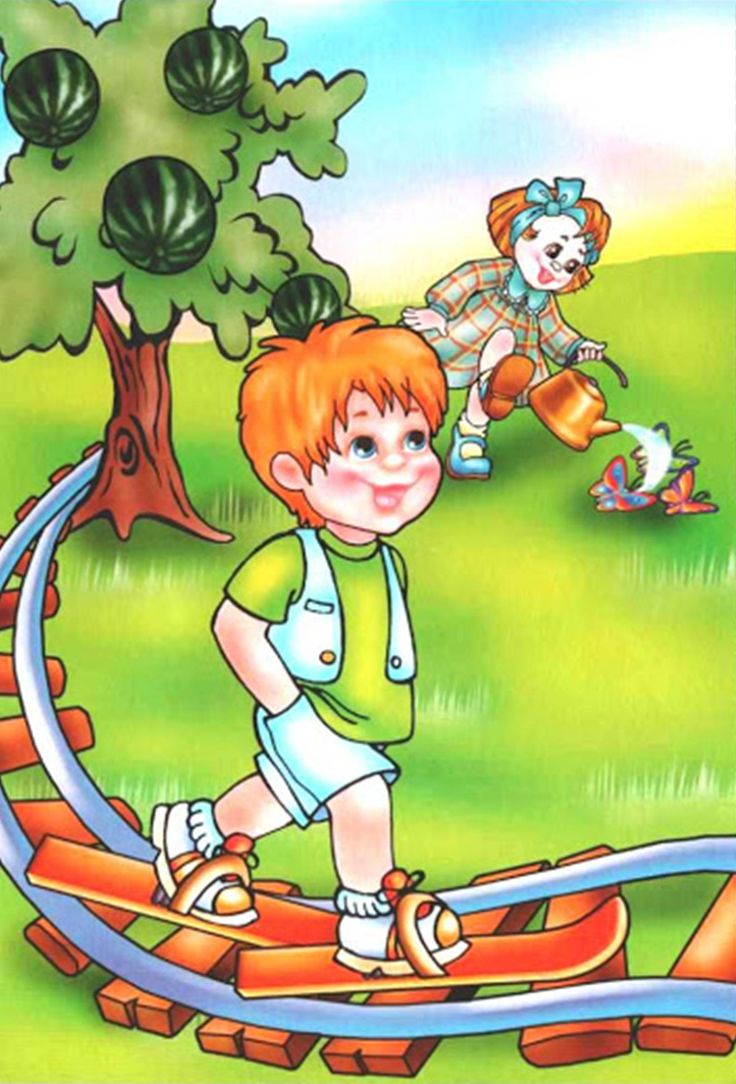 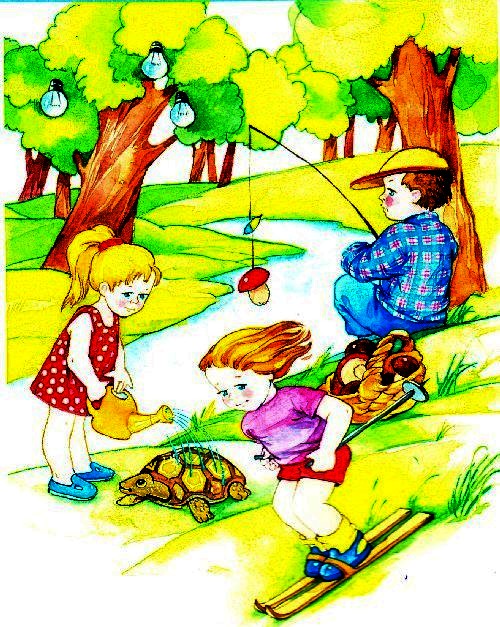 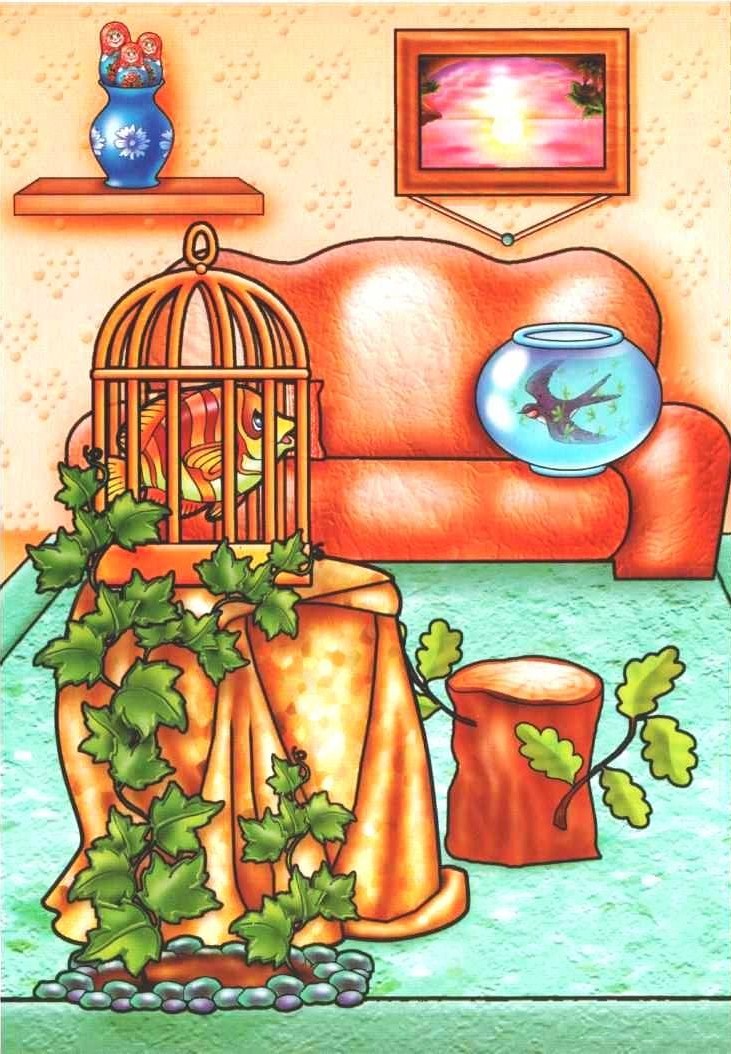 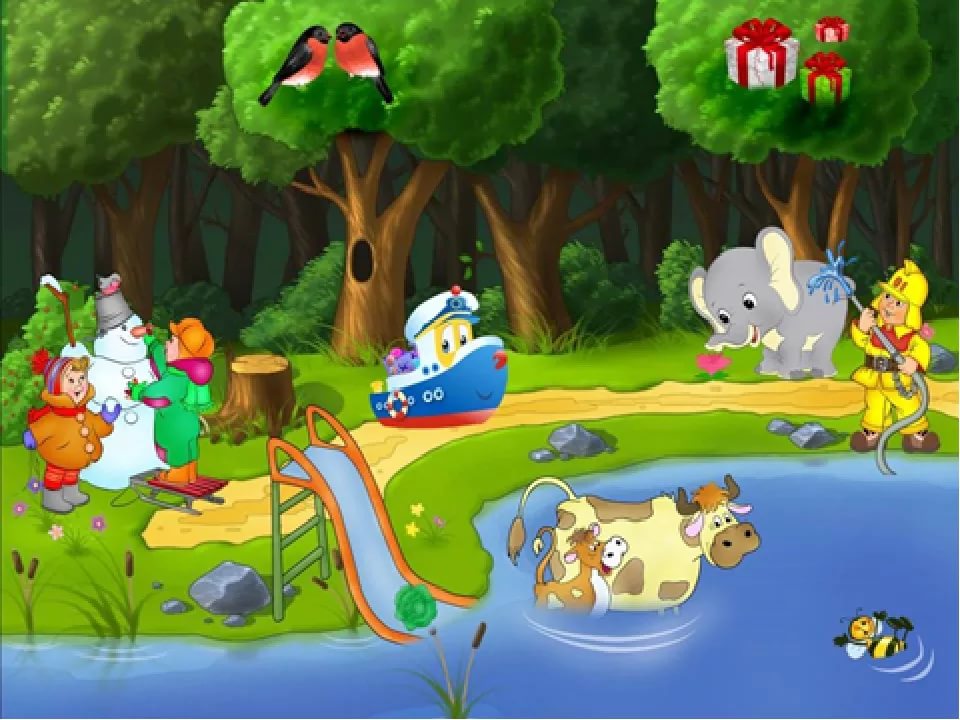 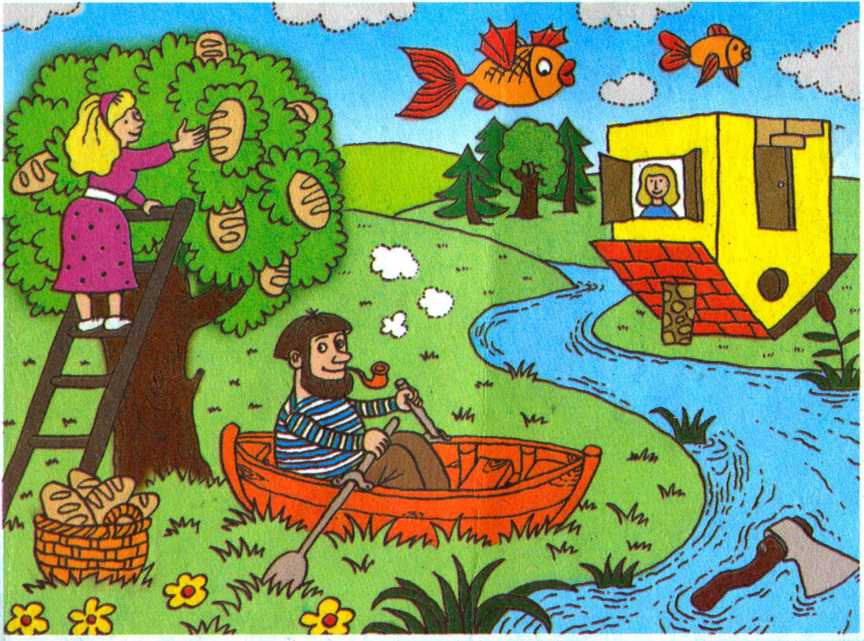 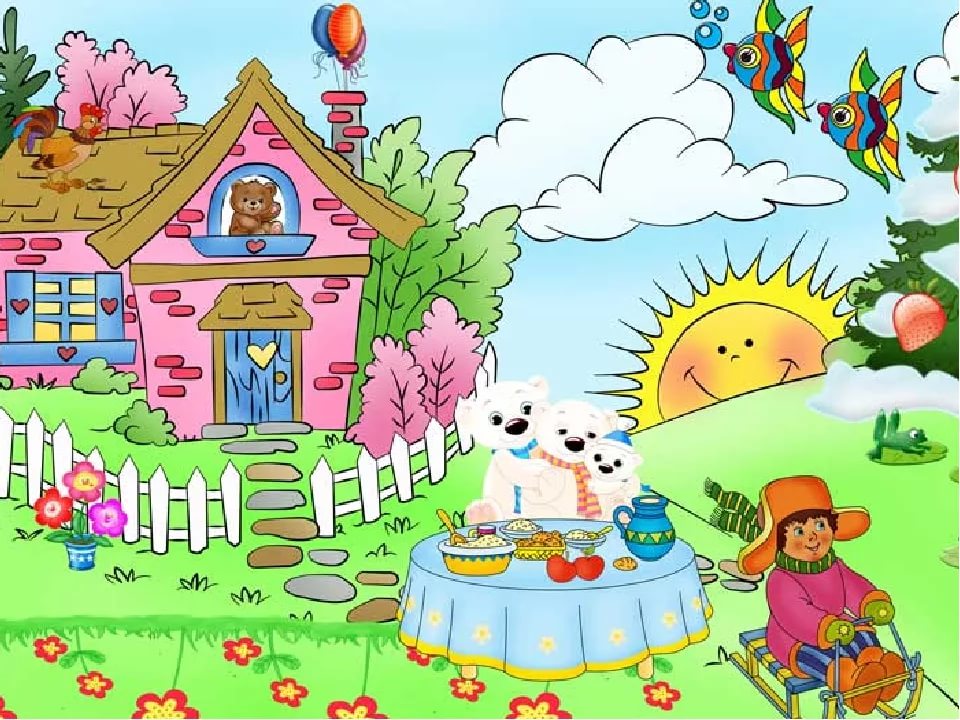 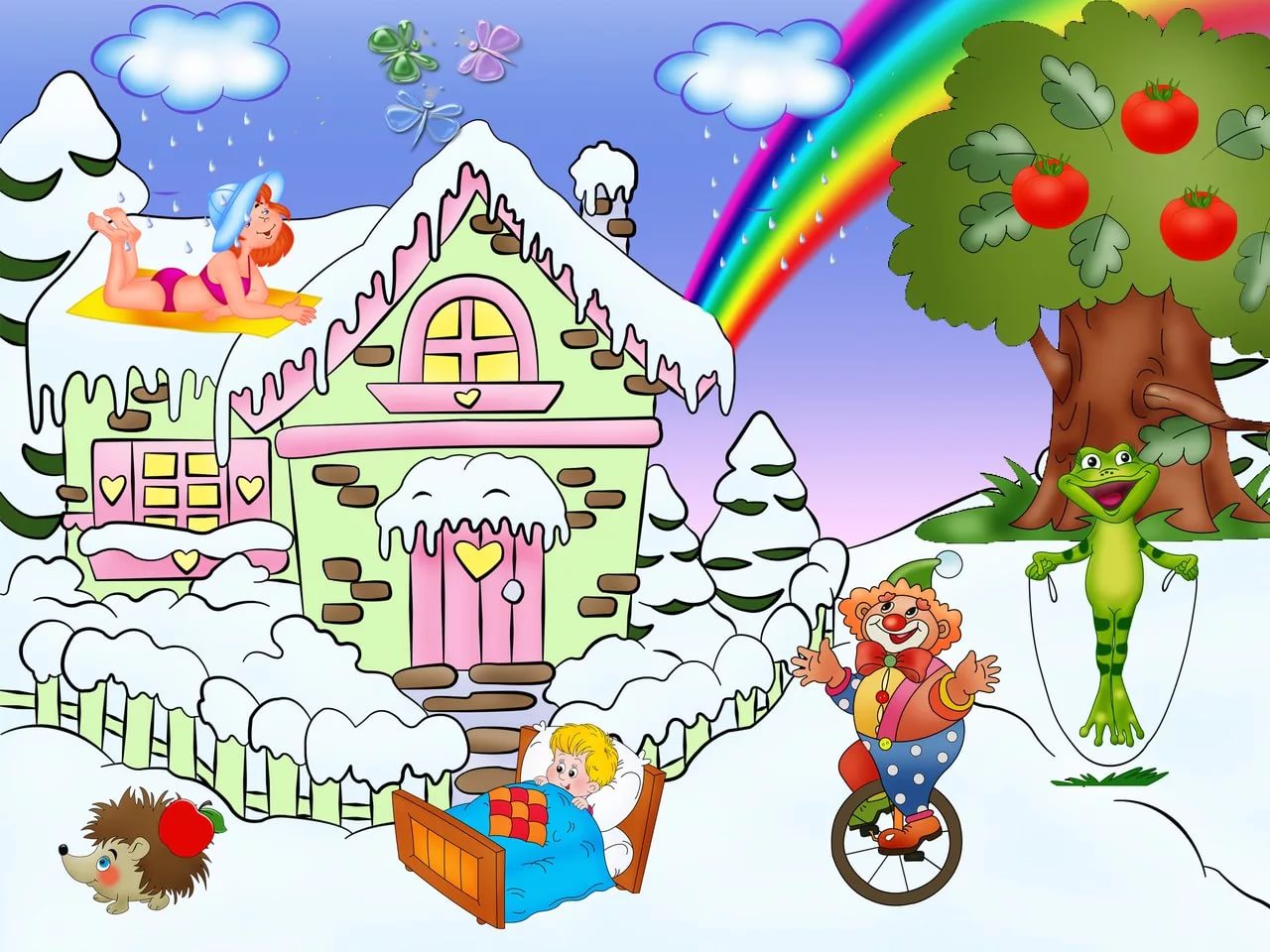 ЖЕЛАЕМ ВАМ ЗДОРОВЬЯ
 И
 ХОРОШЕГО НАСТРОЕНИЯ!
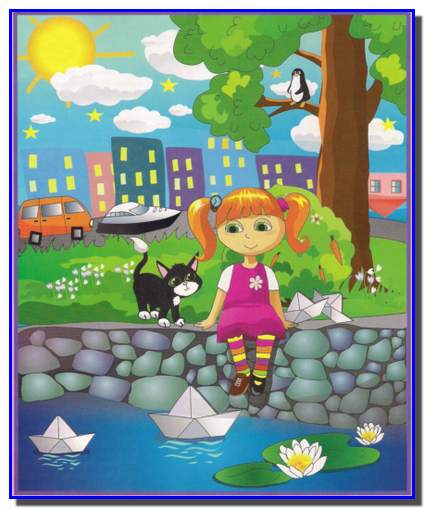